University of Scouting        NATIONAL CAPITAL AREA COUNCIL
Backpacking  Lite    2025 
             
                             ROBERT W HANCHETT
	          Bhanchett45@yahoo.com
START FROM WHERE
    YOU ARE TODAY 

   HAPPY-COMFORTABLE-SAFE
HISTORY           OF LIGHTWEIGHT  BACKPACKING
SCOUT HIKING
SCOUT CAMPING
SCOUT BACKPACKING
THE 
ULTRALIGHT EQUATION

    COURTESY: MR. NIGEL HOLMES
WHY?   Ultra-liteBackpackingLuck is not a piece of gear
WEIGHT OF FULLY LOADED PACK
      MINUS CONSUMABLES (WATER - FOOD - FUEL)


     IF IT IS LESS THAN 10 POUNDS
                 (OR THEREABOUTS)

   YOU ARE ULTRALIGHT
BASEWEIGHT   DEFINITION my goal: 11 pounds     (weight everything)  THREE SEASONS
BIGFOURThe lightest fully functional high quality option
1  DOWN QUILT
2  SLEEPING PAD
3   SHELTER
4   BACKPACK
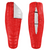 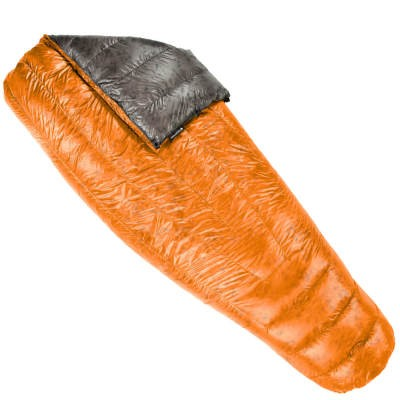 Enigma Custom
      $ 352.00
  Key Features
  ZIPPERLESS DESIGN
   SEWN CLOSED FOOTBOX

       Weight:  19.45 ounces
CUSTOM
   Down Type      950 FP

   Temperature    20°F (-6°C)

    Length Regular / Width  Wide

     outside 7d, inside 7d
QUILT
ENLIGHTENED
 EQUIPMENT
 ENIGMA
 CUSTOM
      -  COLOR MATTERS  -
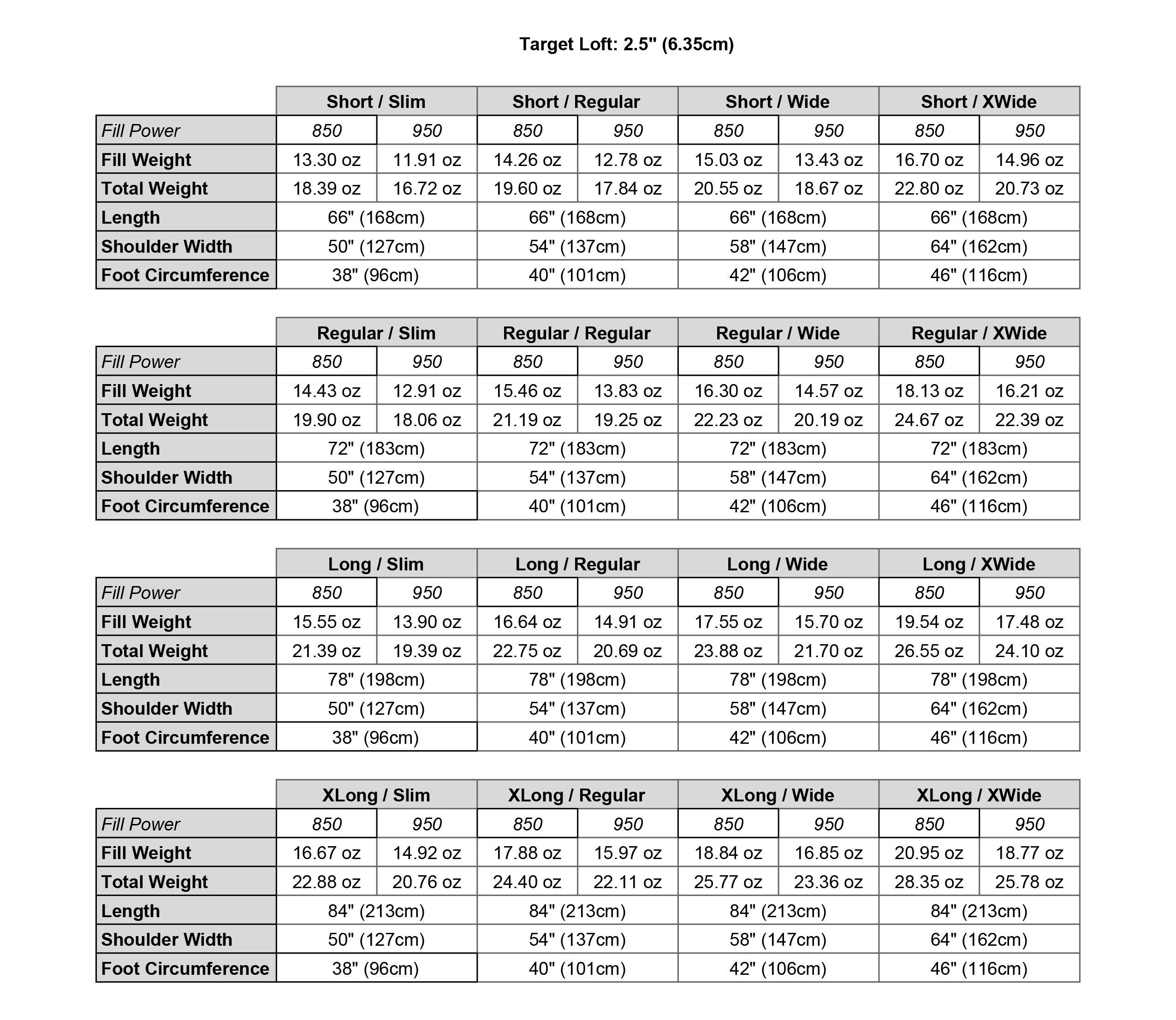 CUSTOM ENIGMAHOW TO CHOOSE
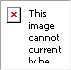 SLEEPING PAD
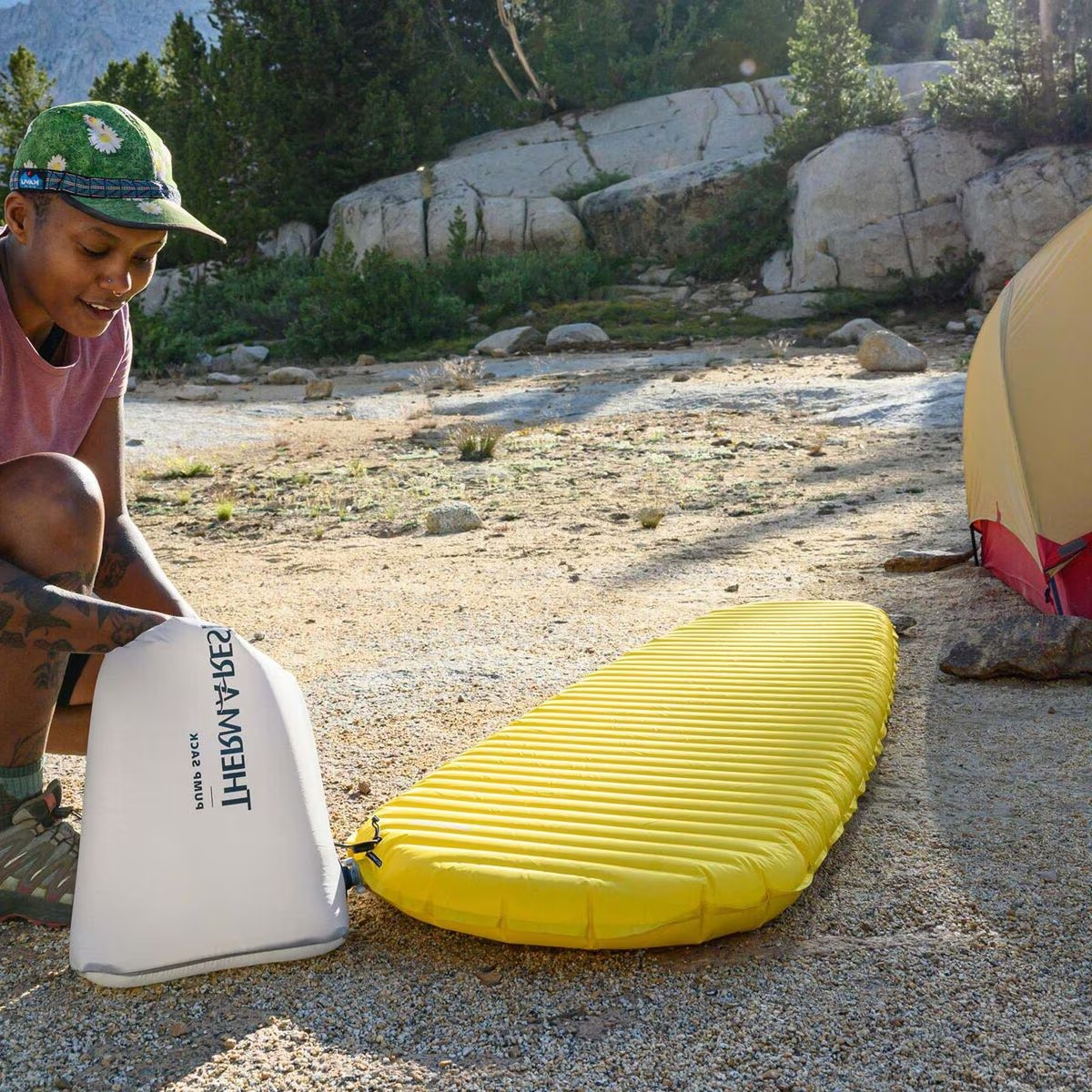 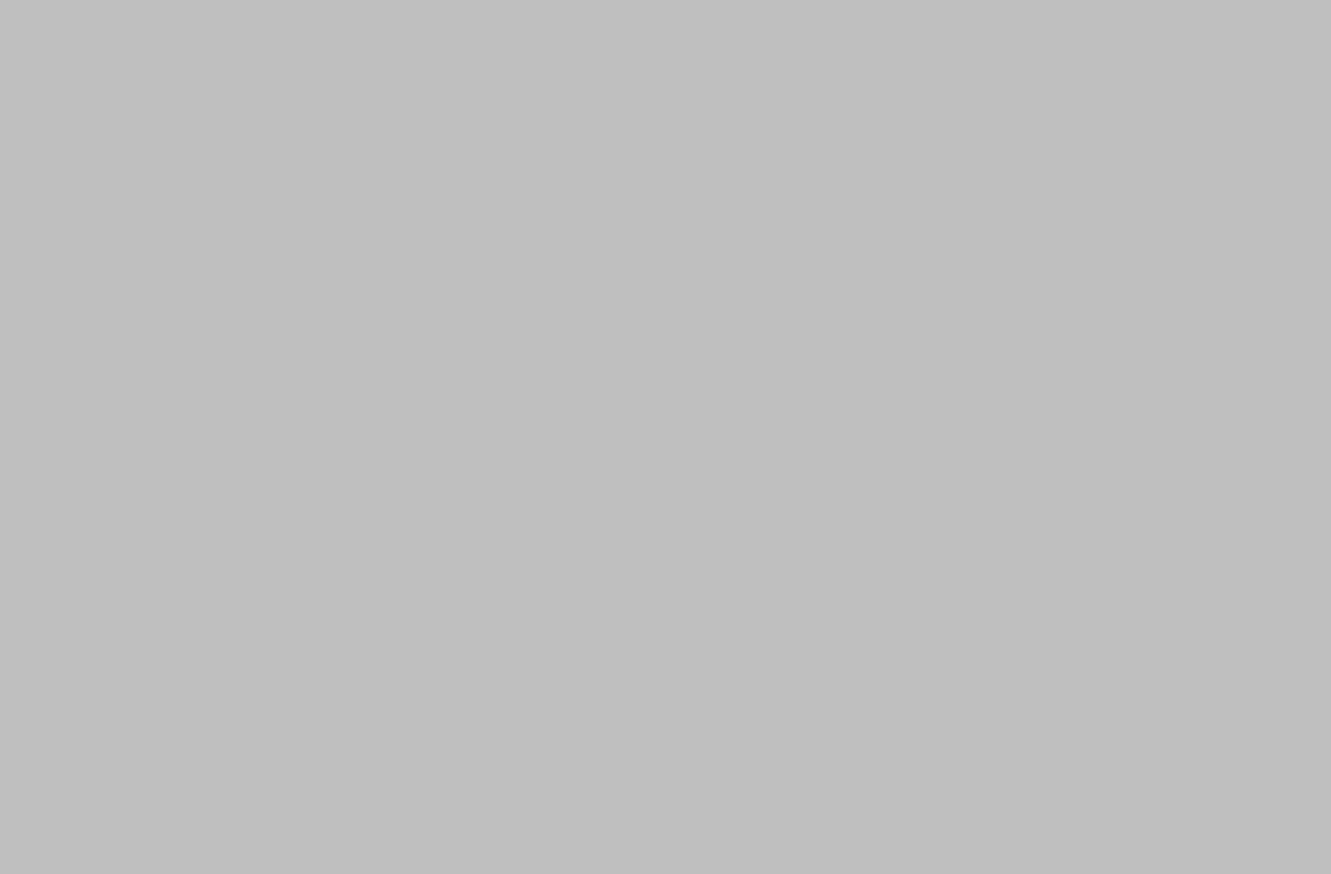 THERMAREST NEOAIR  XLITE NXT
       REGULAR WIDE 
16 OUNCES, R-VALUE 4.5
             72 X 25 X 3
       $219.95
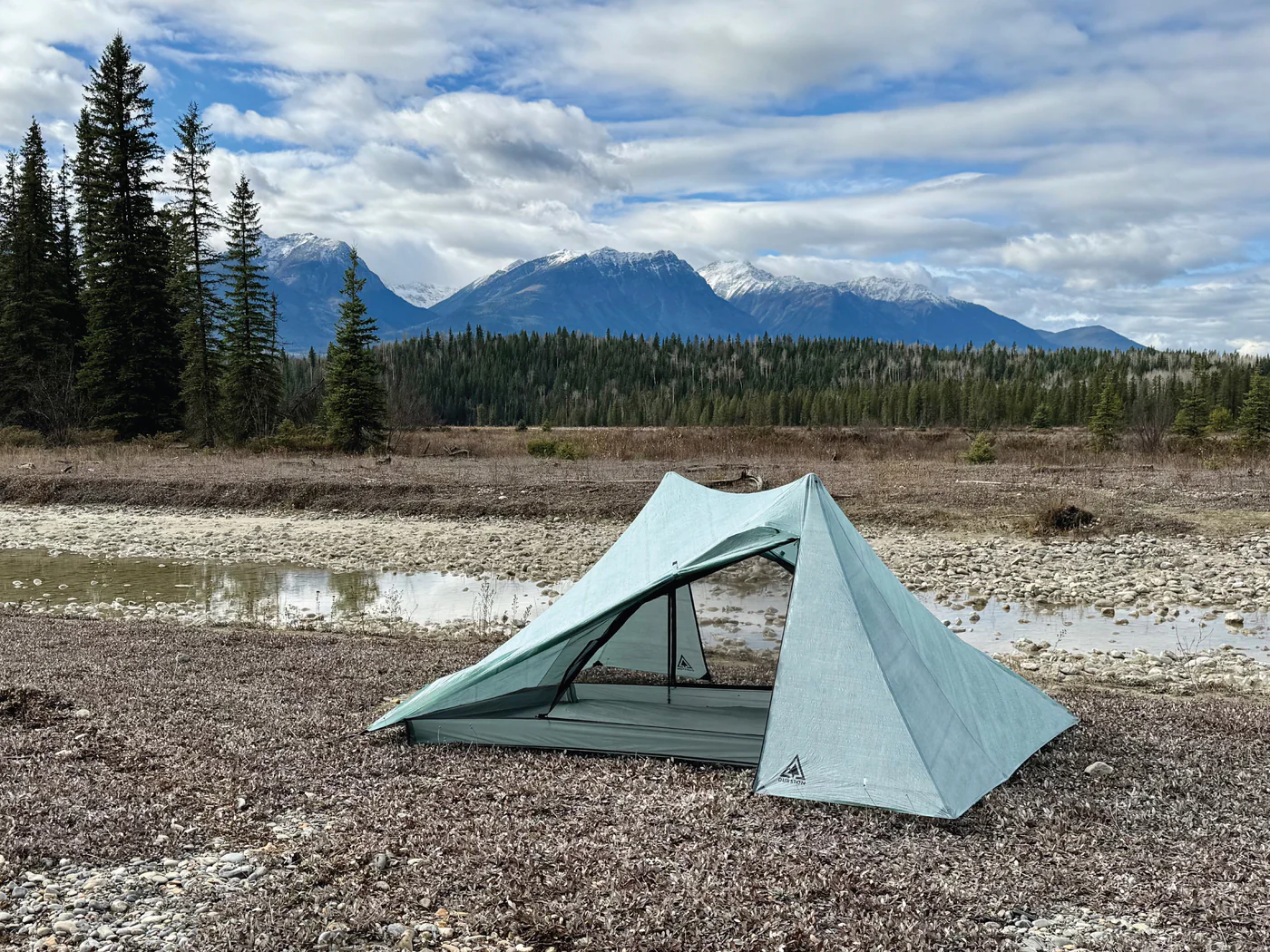 SHELTERDURSTONX-MID PRO 2+
Dyneema  floor
$779.00 USD
19.2 OUNCES
BACKPACK      MOUNTAIN LAUREL DESIGNS               EXODUS  58  LITERS              RED CHILI ULTRAGRID            18  OUNCES             $245.00CLOUD
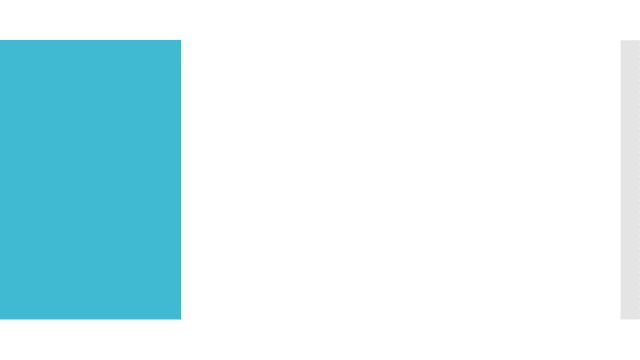 HOW TO BE LIGHT

REPLACE GEAR WITH KNOWLEDGE
TAKE LESS STUFF – LEAVE IT HOME
DON’T CARRY YOUR FEARS
            NO WATER
            TOO COLD
             INJURED

AVOID MANUFACTURERS WHO MAKE THEIR GEAR BOMBPROOF
MATCH GEAR TO SEASON AND TRIP
TAKE INVENTORY – DID YOU USE IT?
LOOK FOR MULTIPLE USE GEAR
SIMPLIFY – STRIP TO BASIC
LIMIT CONTIGENCIES
USE TEAMWORK – SHARE TENT AND COOKING GEAR
TEN POUNDS IS TEN POUNDS -STREAMLINE YOUR BODY
LIGHT GEAR REQUIRES CARE DURING USE
UPGRADE OVER TIME – DON’T WASTE YOUR MONEY
TO GET ULTRALIGHT GEAR – YOU MUST ORDER ON LINE
MAKE GREAT GEAR PART OF YOUR LONG TERM PLAN
ARE YOU A GRAM  WEENIE           THERE IS    NO SUBSTITUTE FOR          GOOD HIKING                   AND         CAMPING SKILLS
ADIDAS SWIFT 
         GORE-TEX
RAIN GEAR
PUT ON RAIN GEAR BEFORE YOU GET WET
DON’T SWEAT OUT YOUR CLOTHES- WET IS ENEMY
NORSE NET IS PERFECT BASE LAYER
SOCKS & LEGGINGS
DIRTY GIRL & ZPACKS GATORS
WADING/CAMP SHOES
HOOD RAINGEAR ONLY
WATERPROOF TRAILRUNNERS
RAIN MITTS
WORN     RULE OF THREE’STHE GOLDEN RULEDRY, DRY, & DRY
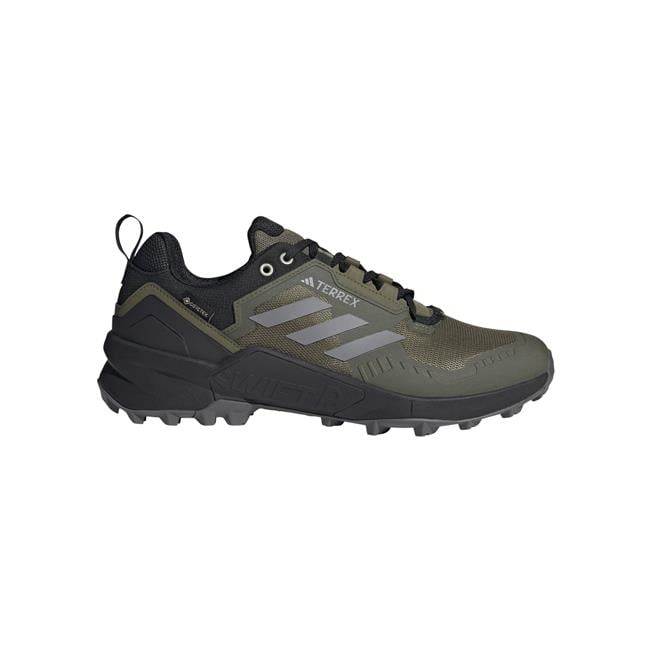 THERMO
BRYNJE  - UNISEX MERINO THERMO T-SHIRT BASE LAYER                        WITH INSERTS       $84.95
WORN      WARM   LAYERING
NORSE NET
MERINO ¼ ZIP & HALF PANT
ALPACA TEE & SLEEVES
WINDBREAKER & CALENDERING
ALPHA DIRECT
FLEECE
PUFFY JACKET
HAT/DOWN HOOD
BUFF, GLOVES & MITTENS
SLEEP CLOTHES/SOCKS
SWIM SUIT
TREKKING POLE
WATCH & COMPASS
FANNY PACK
SUN & READING GLASSES
IPHONE
NOTE BOOK 
PEN & PENCIL
HANKY & HANKY
CARRIEDTHE CONUNDRUM - SKRIMP AND BE MISERABLE, HURTING AND UNSAFE.   ADD WEIGHT AND INCREASE RISK OF PAIN AND INJURYNOT REALLY SO NOW WITH MODERN MATERIALS, UNLESS STUPID LITE
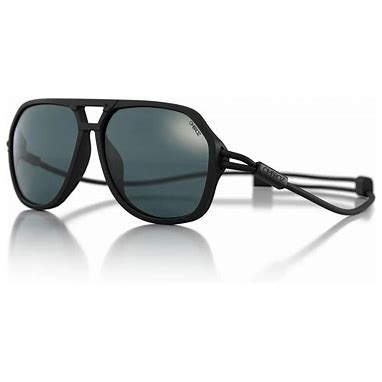 SCOUT BASIC ESSENTIALS
PAK-LITE 9 VOLT FLASHLITE
NIGHT VISION LIGHT
SPARE POWER SOURCE
SIT PAD & RUNWAY
BUG HEADNET
TREATING AGAINST TICKS, NATS, & MOSQUITOS
HYGIENE KIT
NOSE BAG
UMBRELLA
BIG CARL PACK HANGER
GUZUNDER
INDISPENSIBLE           GEAR
FIRST AID KIT
WATER PURIFYING OR TREATING (REDUNDANT)
 POTTY KIT (REDUNDANT BIDET)
TOILET PAPER?  FOLDING TECHNIQUE
 COLD SOAKING/STOVES/EATING
 COFFEE – JOGO BREW STRAW
UP SIDE DOWN BREATHING
LOGGER BOOT KNOT ( TIE ONE TIME)
LAVILIN  SEVEN  DAY ODOR CONTROL
 BEAR CONTAINERS & BEAR HANGS (MINIBEARS)
  ICE CREEPERS & ICE AXE
ADDITIONALCONSIDERATIONS
100 POUNDS OF ULTRALIGHT GEAR
Using Leaves
FOR BUSINESS
MERIT BADGE

Bhanchett45@yahoo.com
Bhanchett45@yahoo.com
HAPPYTRAILS